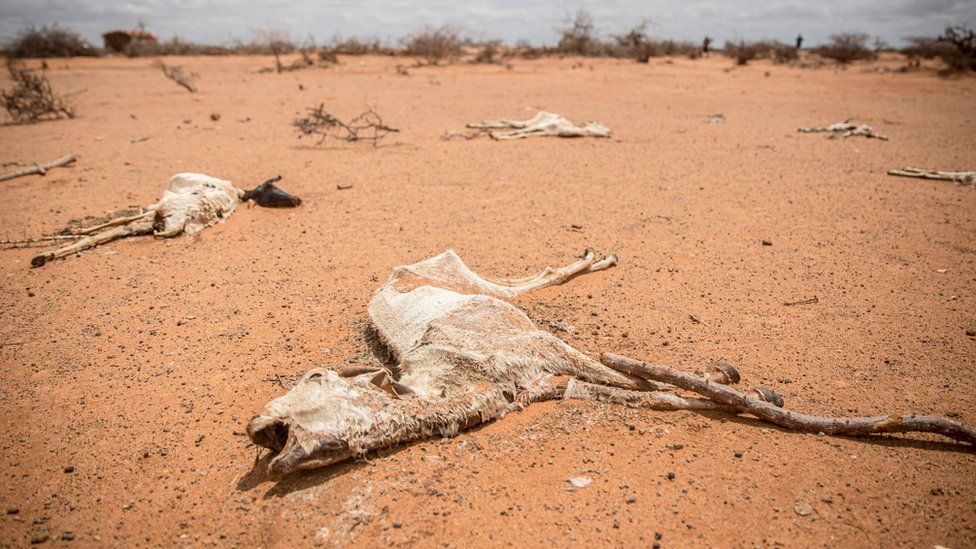 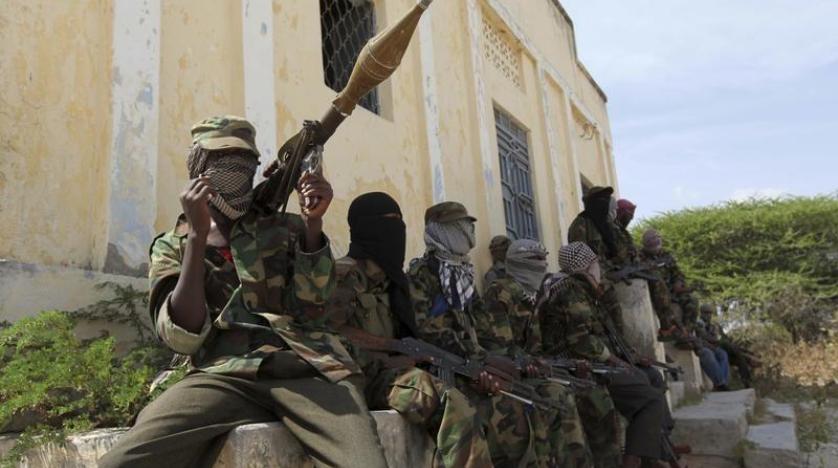 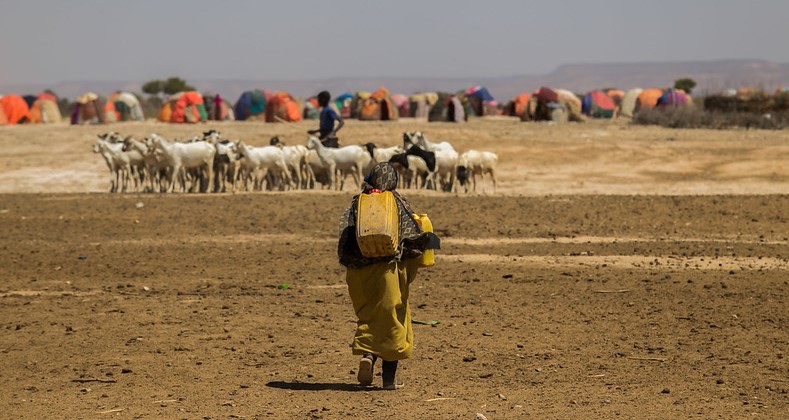 Drought intensity and successiveness together displace populations in Somalia
Woi Sok Oh    , Juan Rocha  , and Simon Levin
1,2
3
2
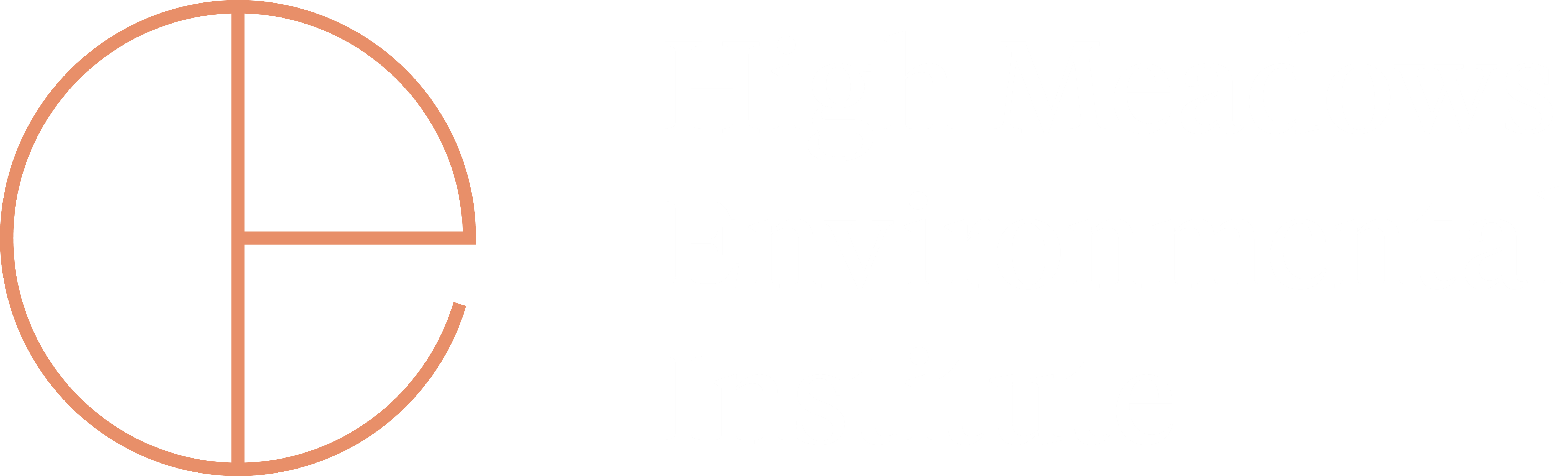 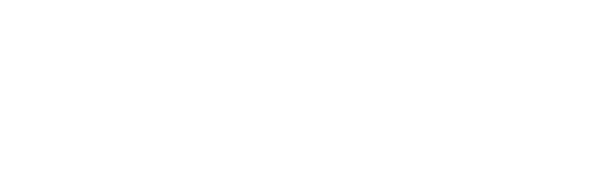 1 High Meadows Environmental Institute, Princeton University
2 Department of Ecology & Evolutionary Biology, Princeton University
3 Stockholm Resilience Centre
Droughts as well as armed conflicts severely damages Somali’s wellbeing, 
leading to a huge wave of population movements.
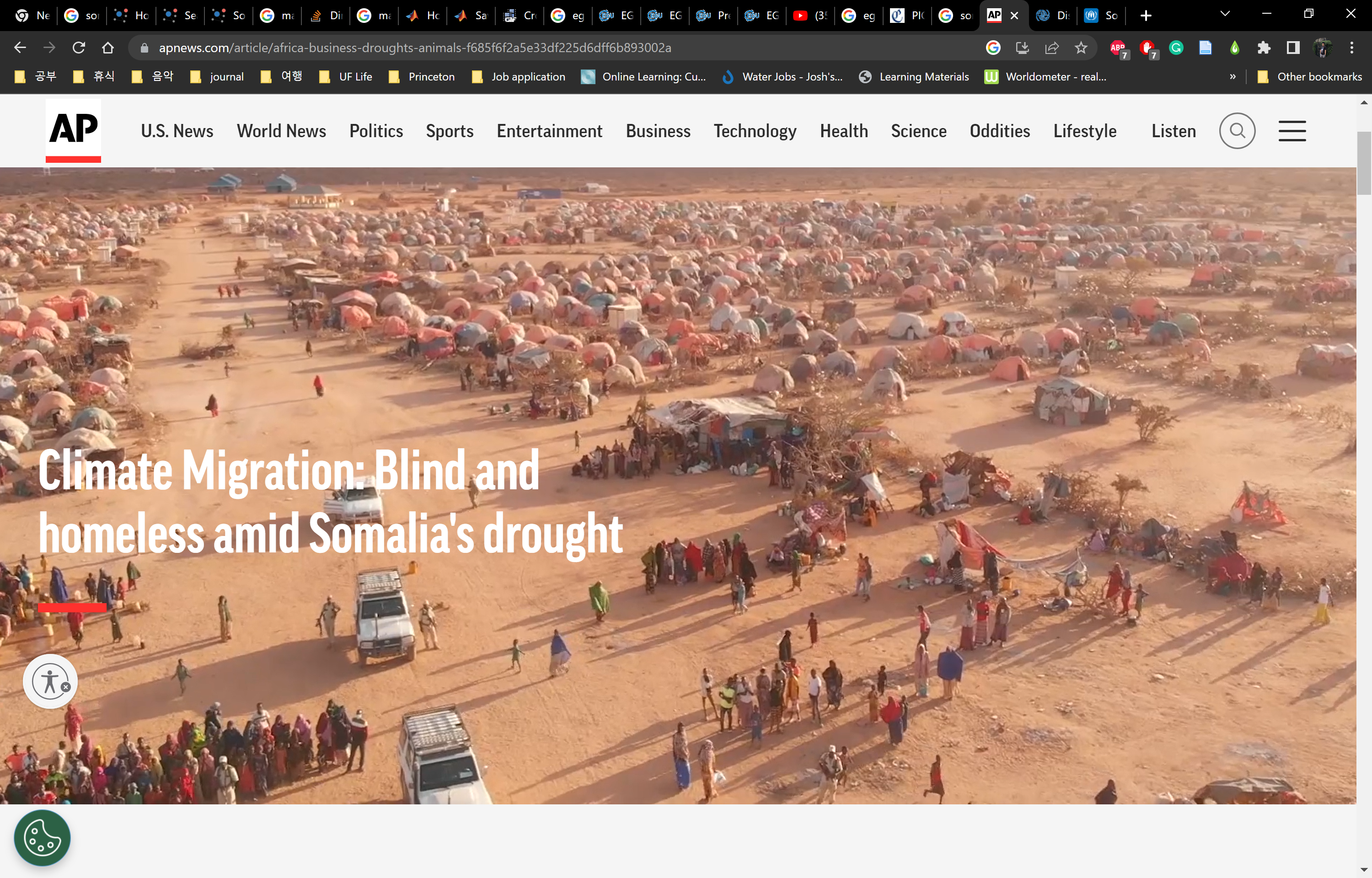 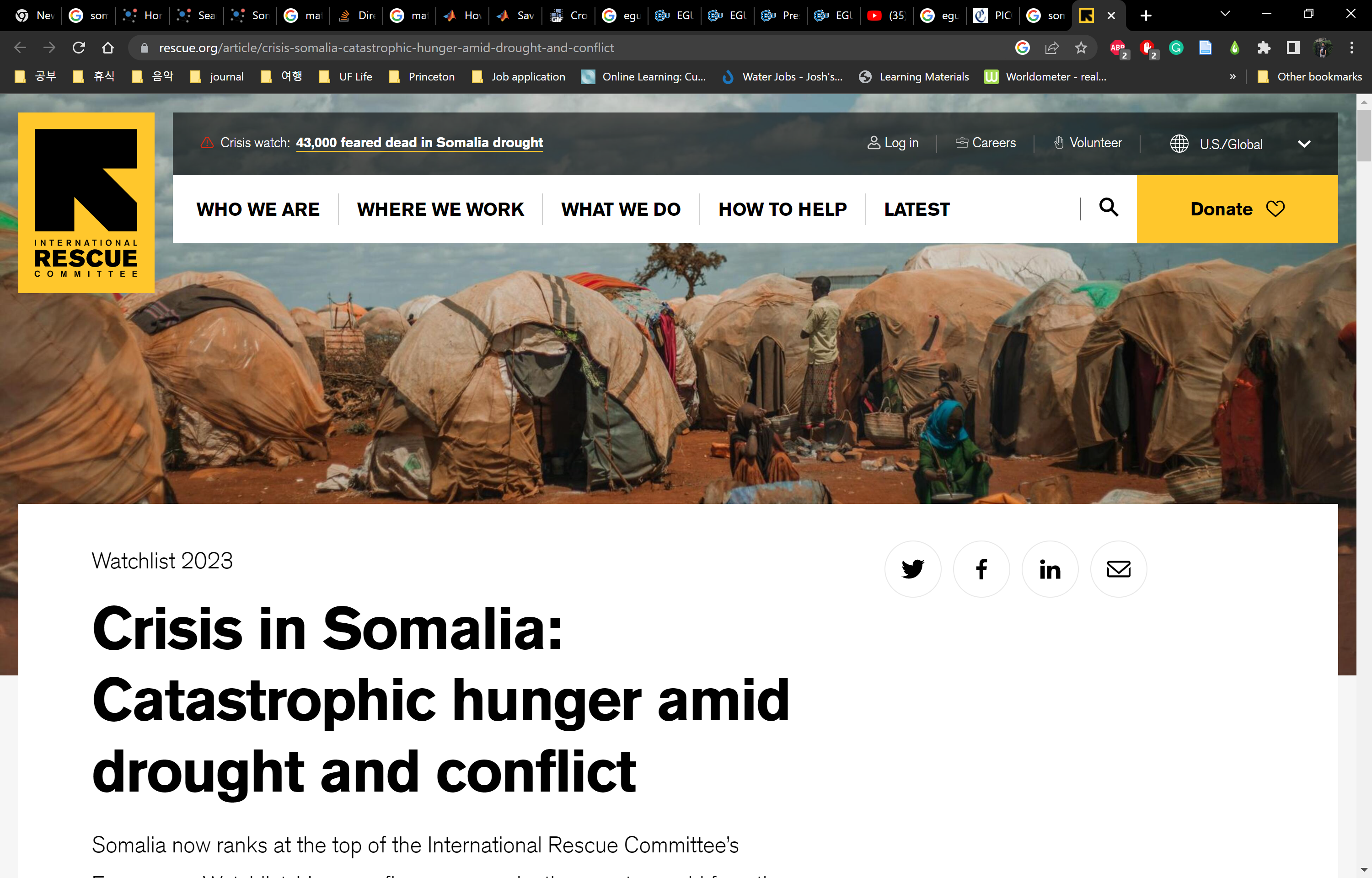 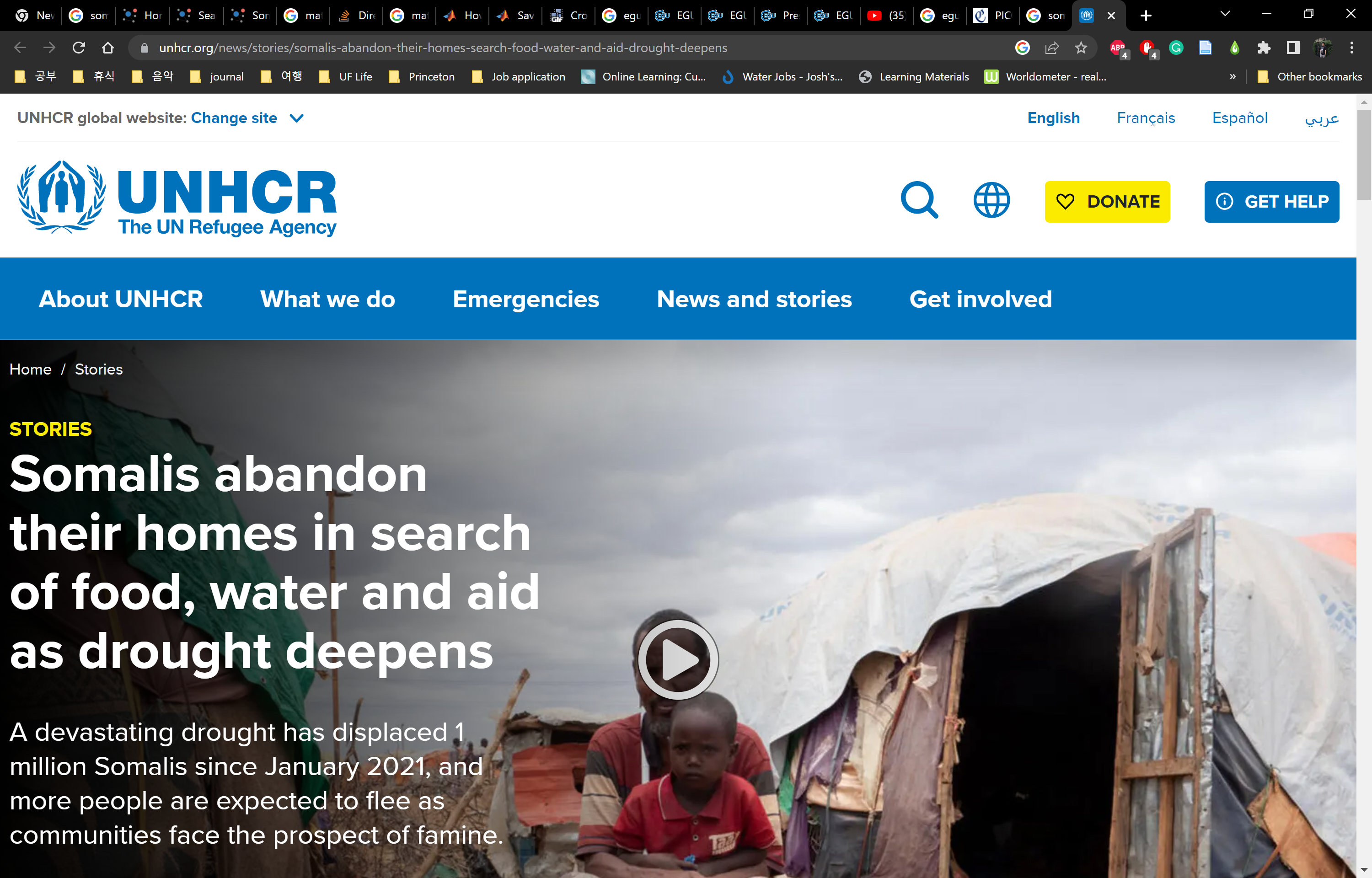 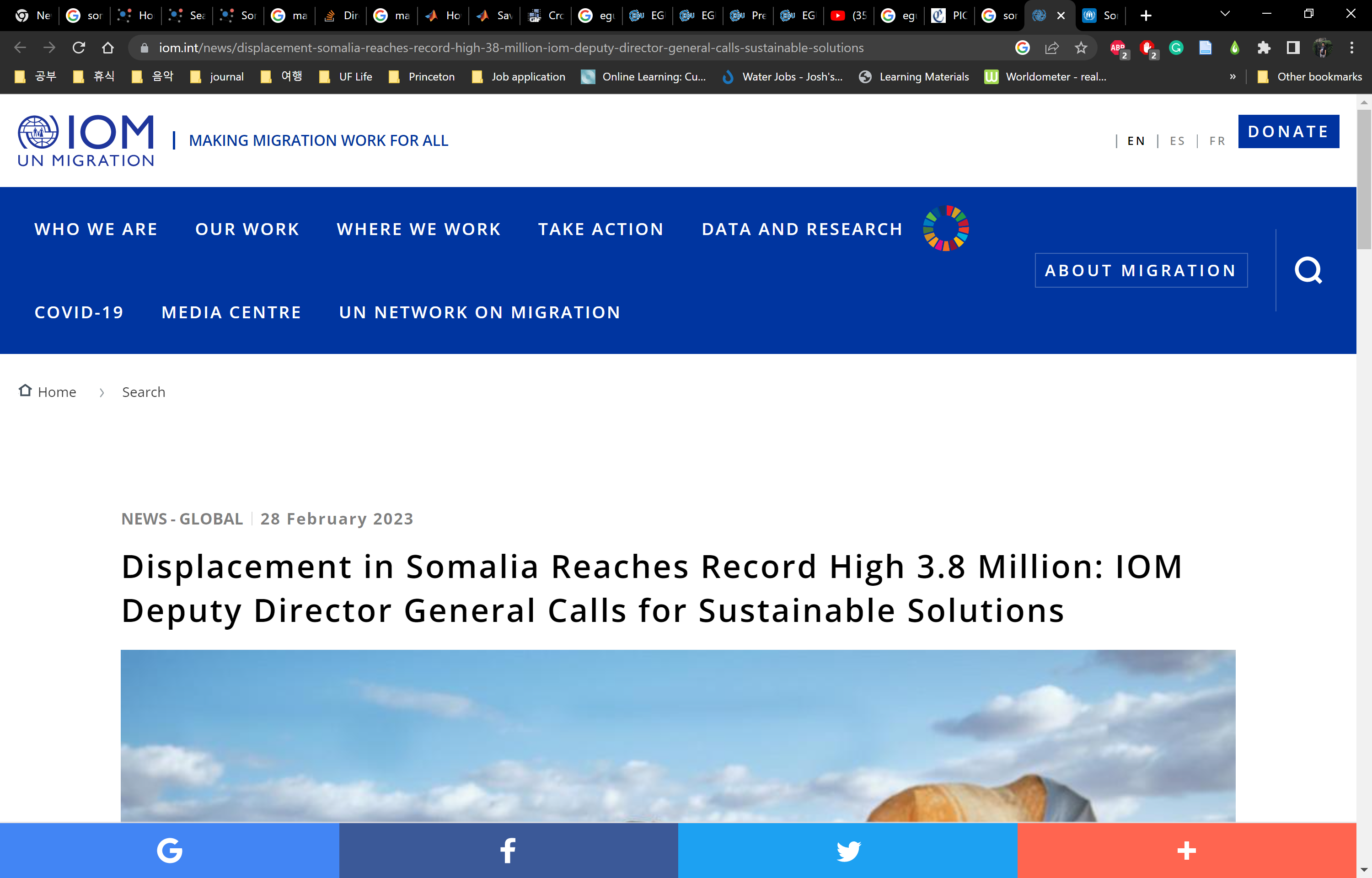 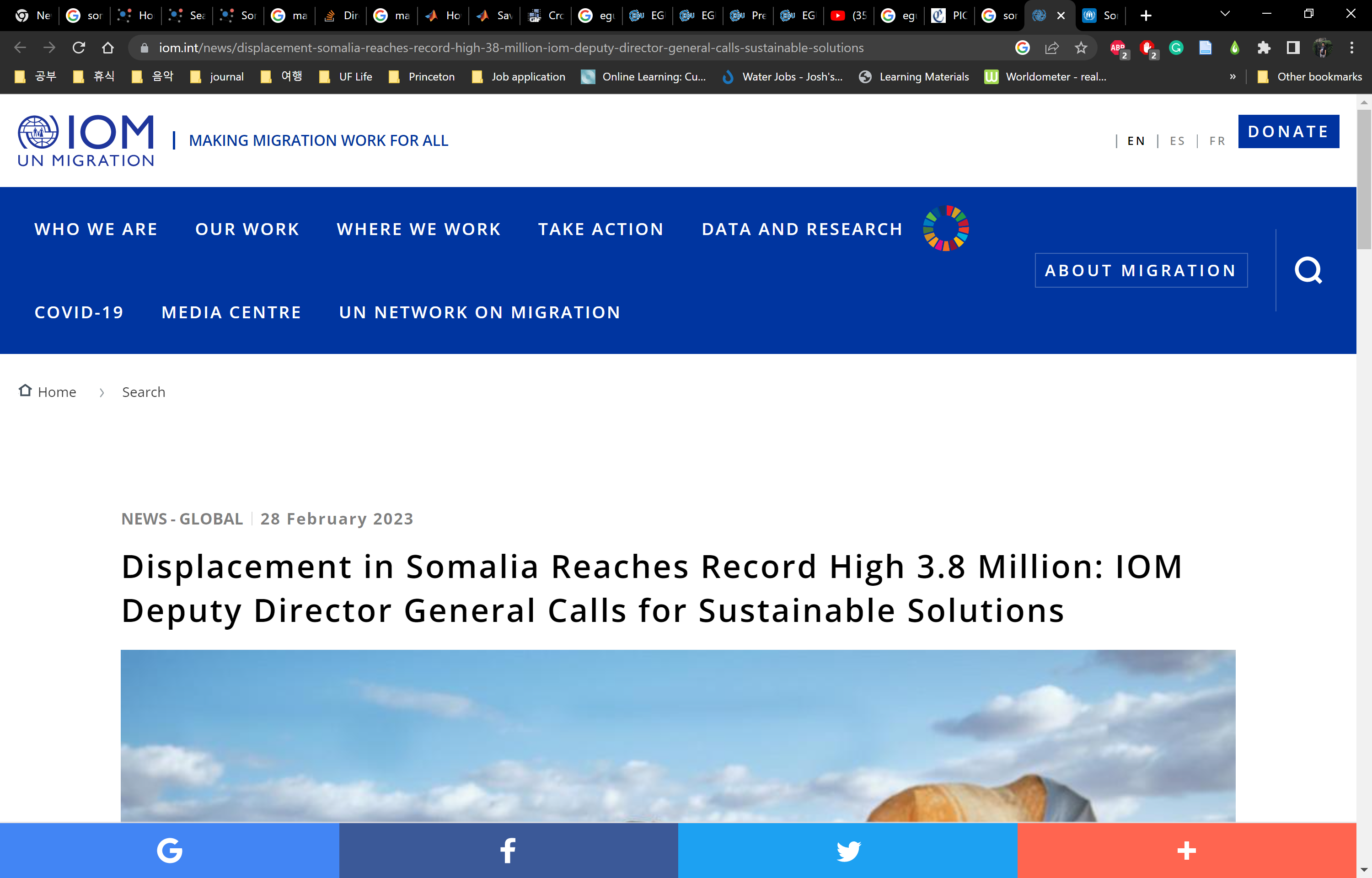 Droughts as well as armed conflicts severely damages Somali’s wellbeing, 
leading to a huge wave of population movements.
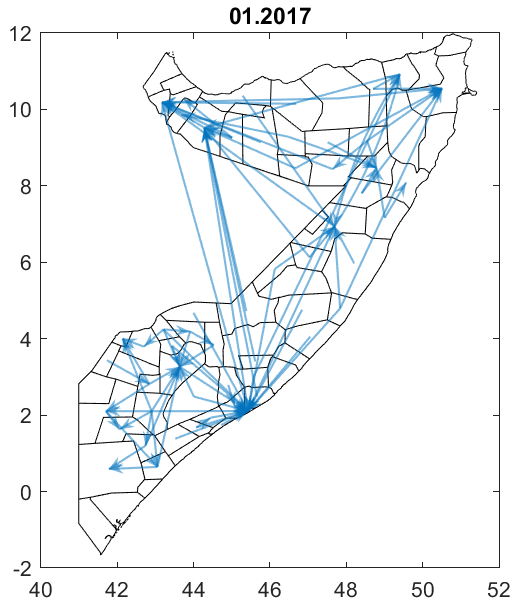 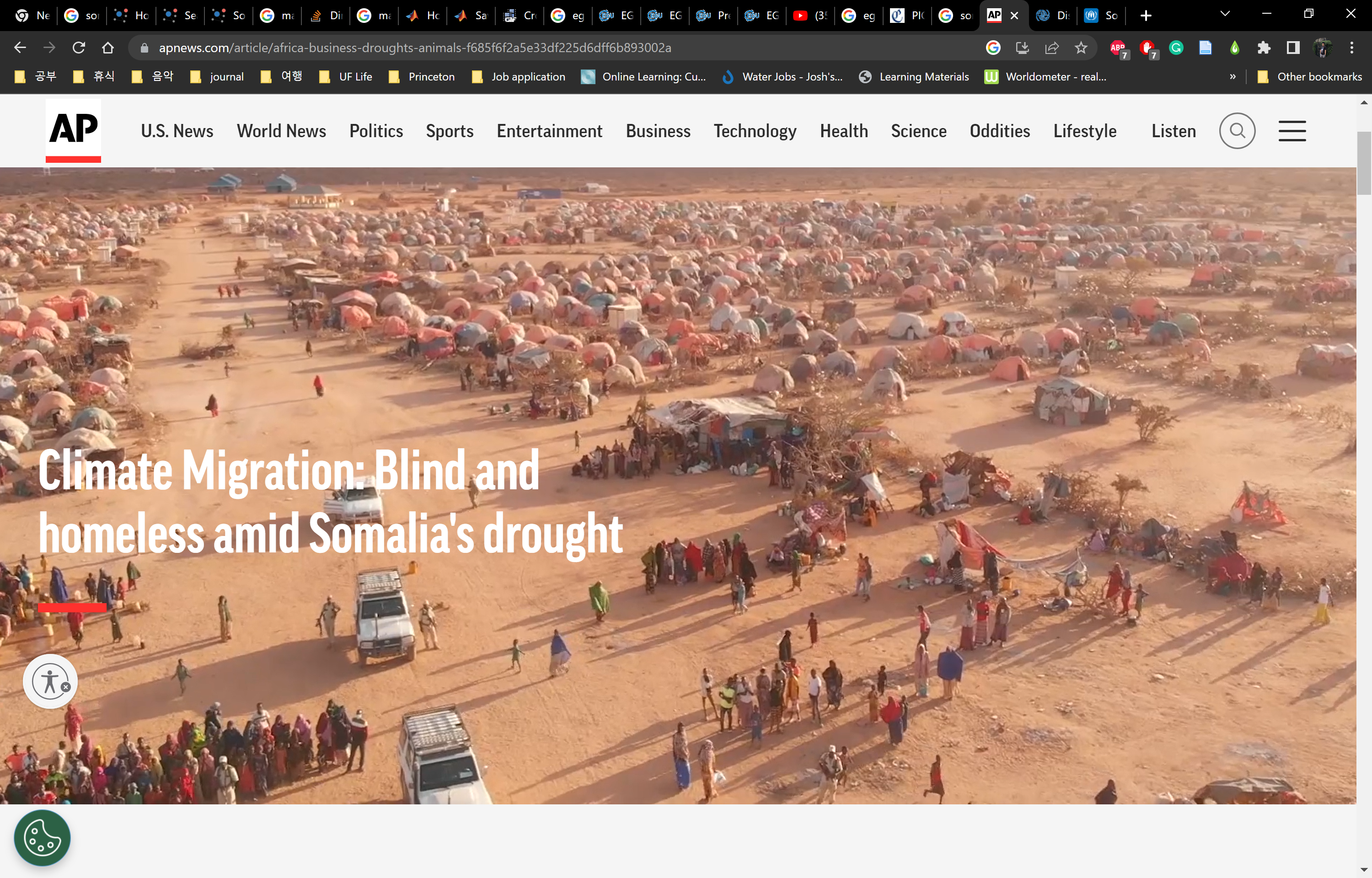 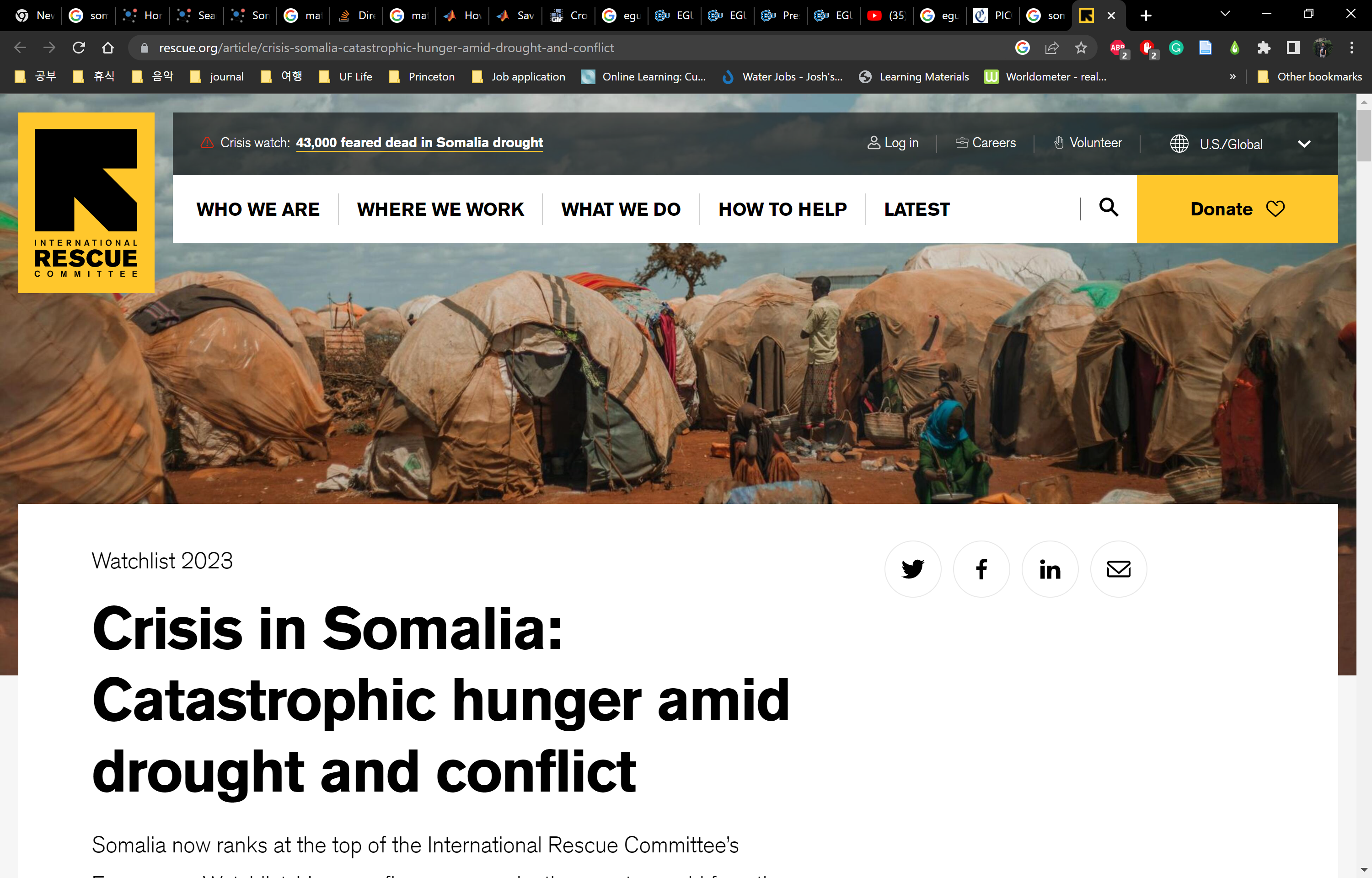 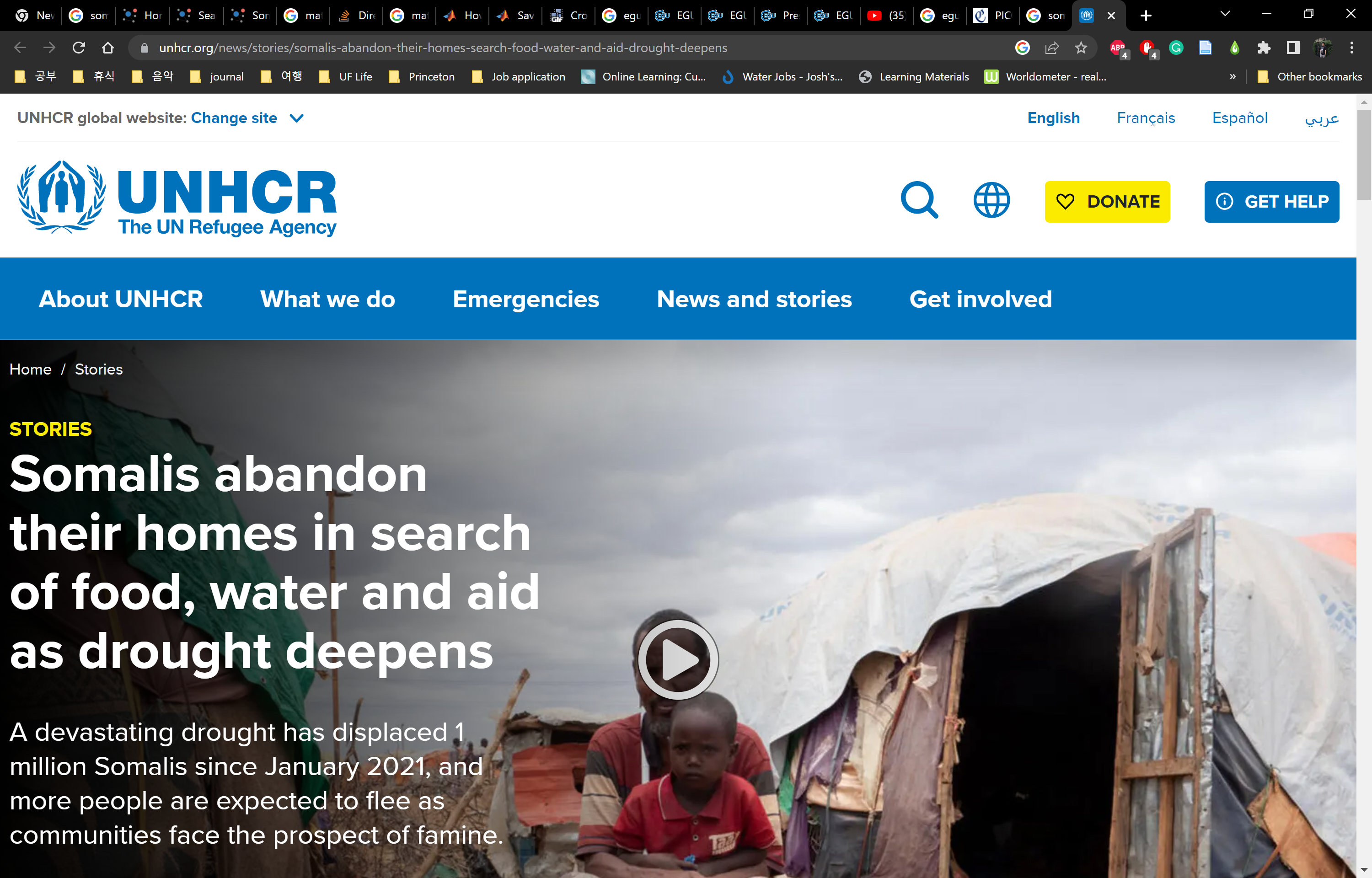 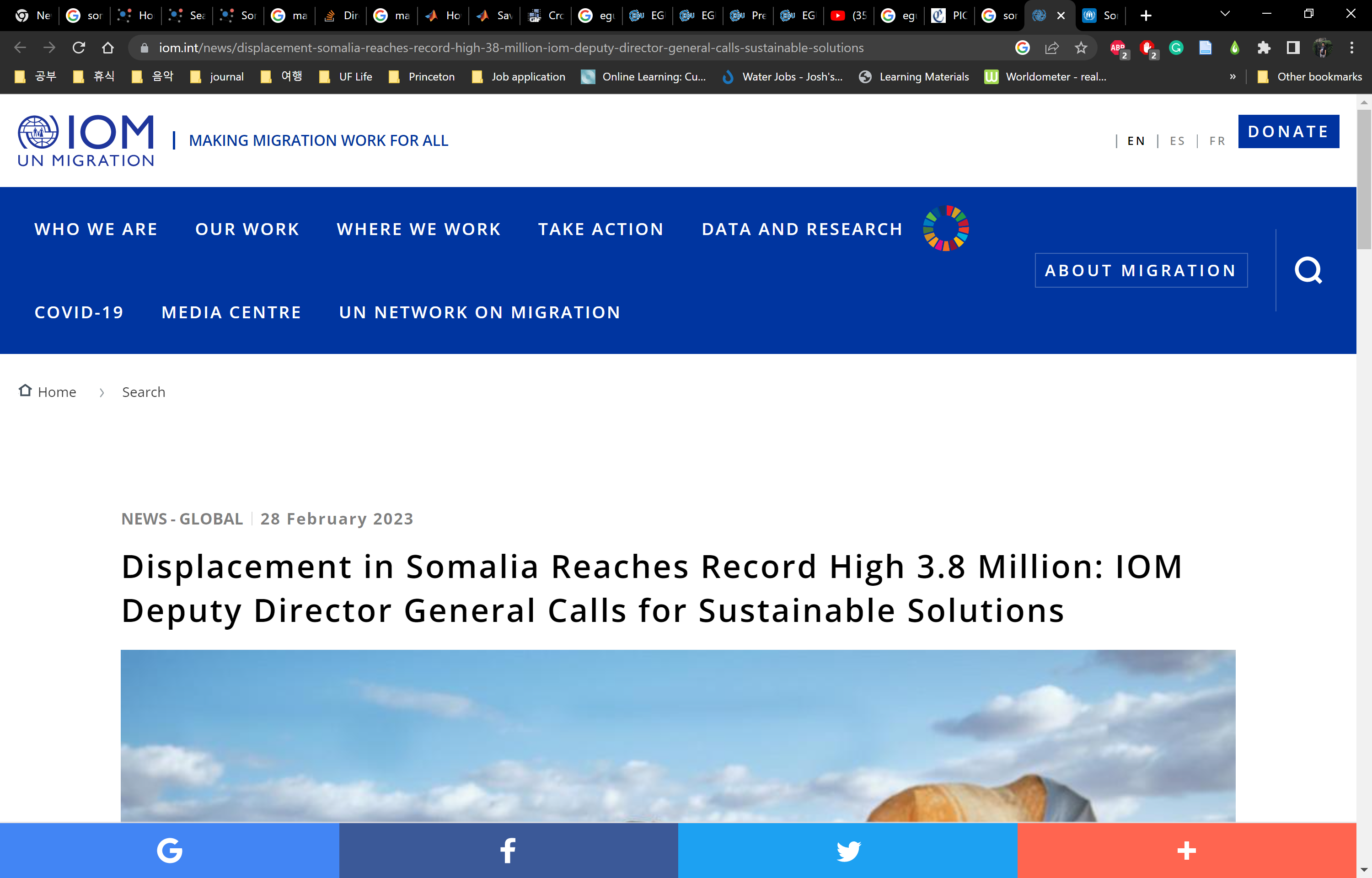 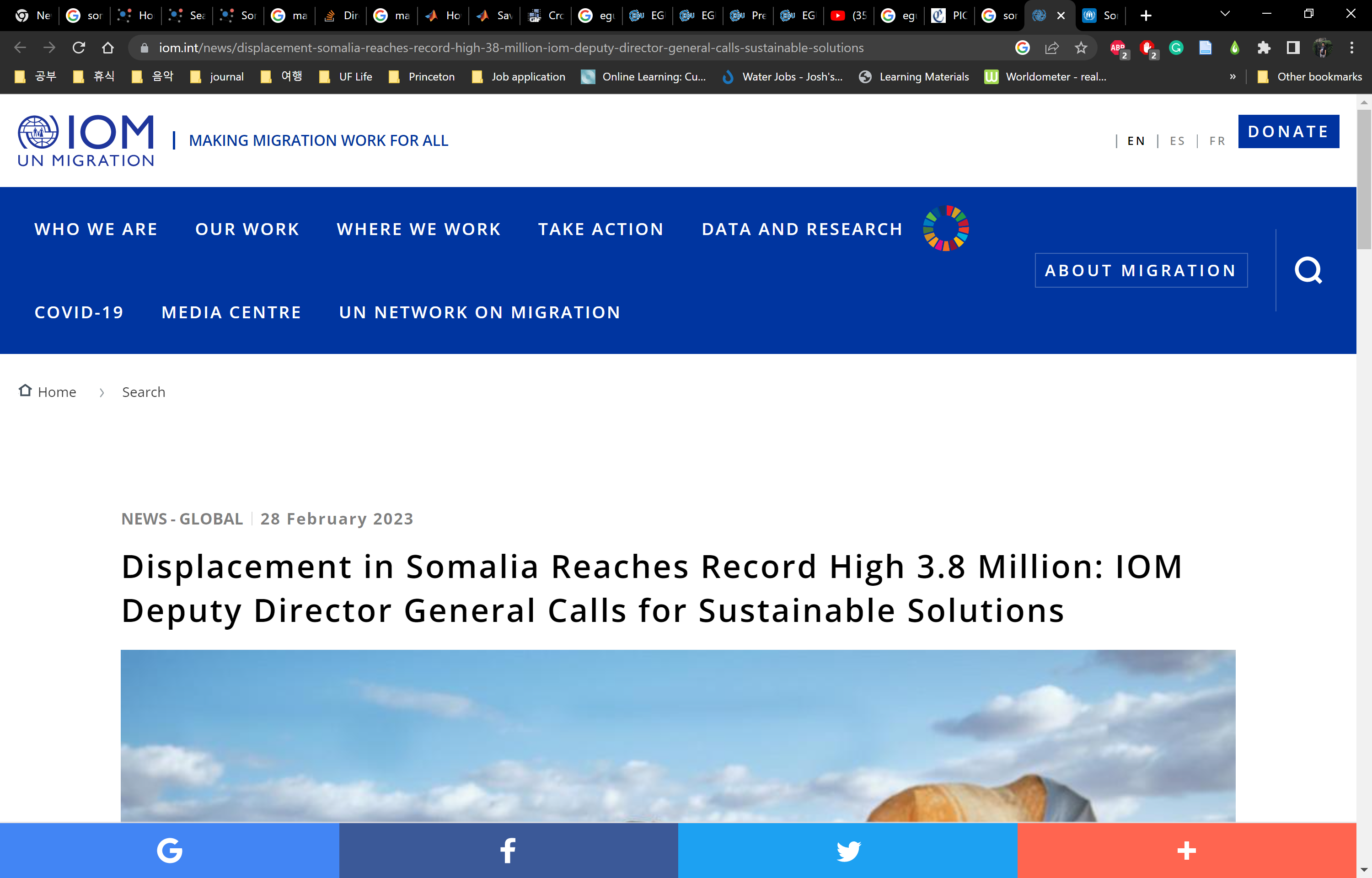 Droughts as well as armed conflicts severely damages Somali’s wellbeing, 
leading to a huge wave of population movements.
But how do droughts affect migration decisions?
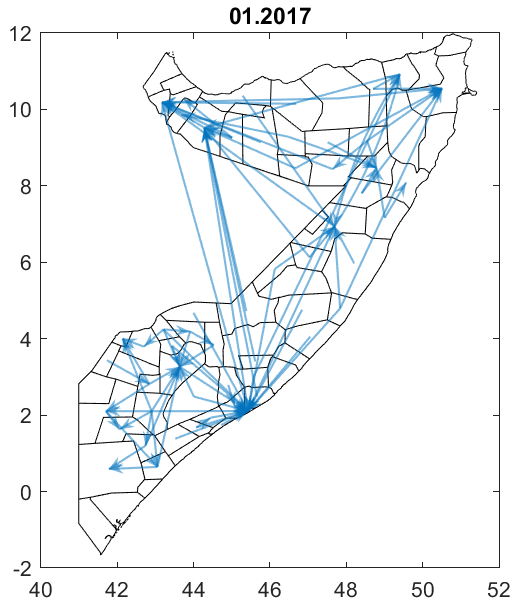 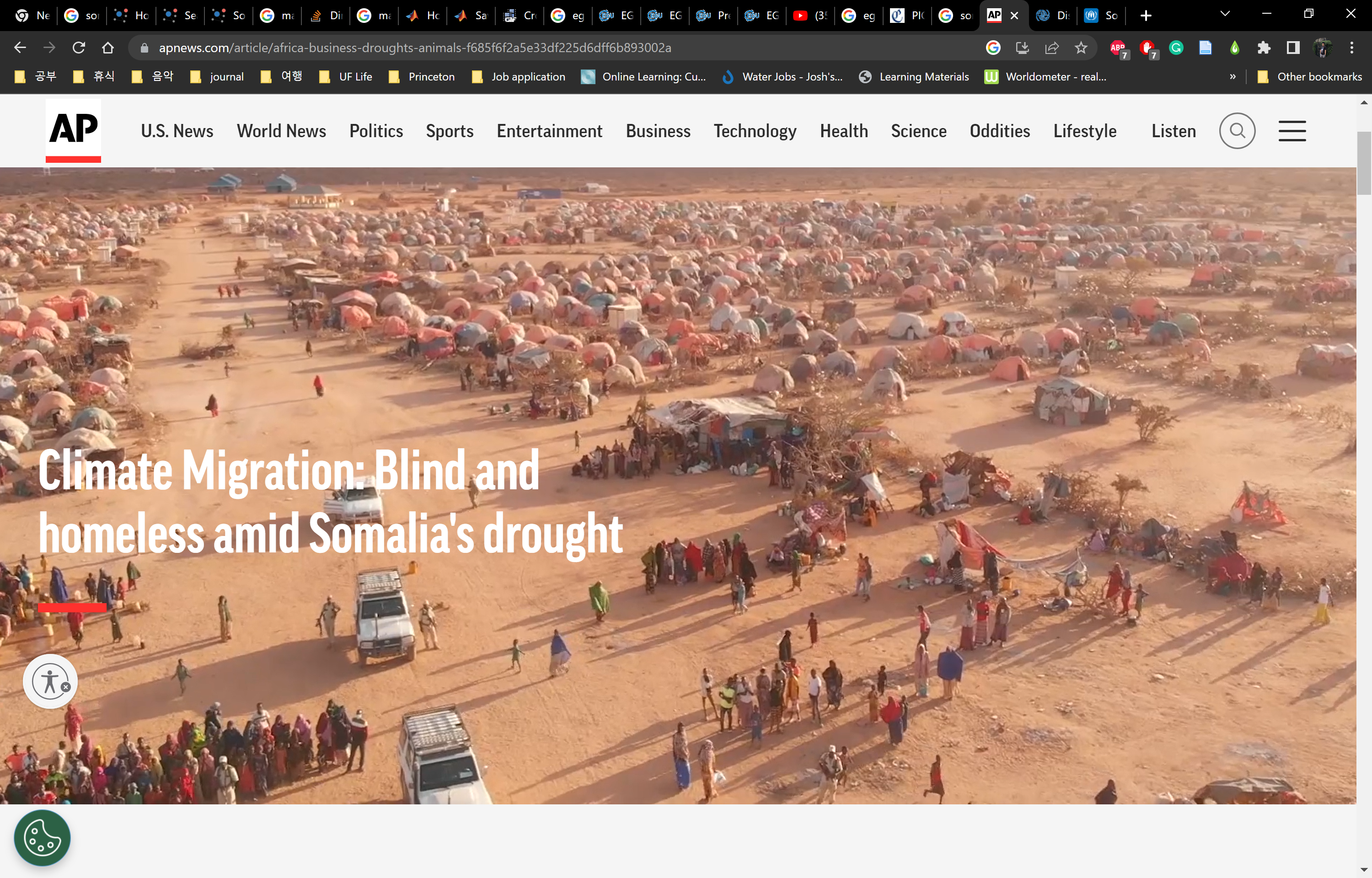 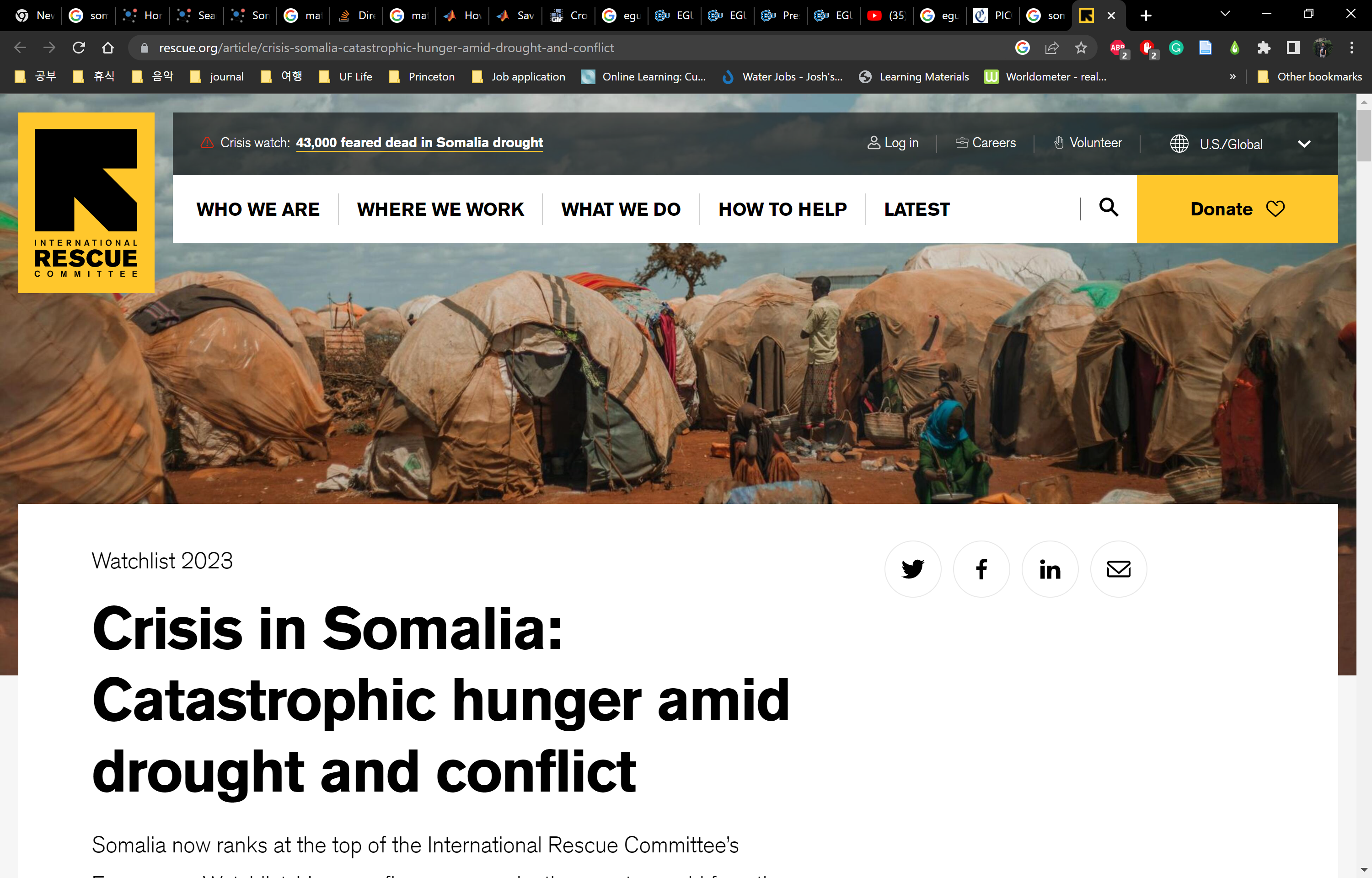 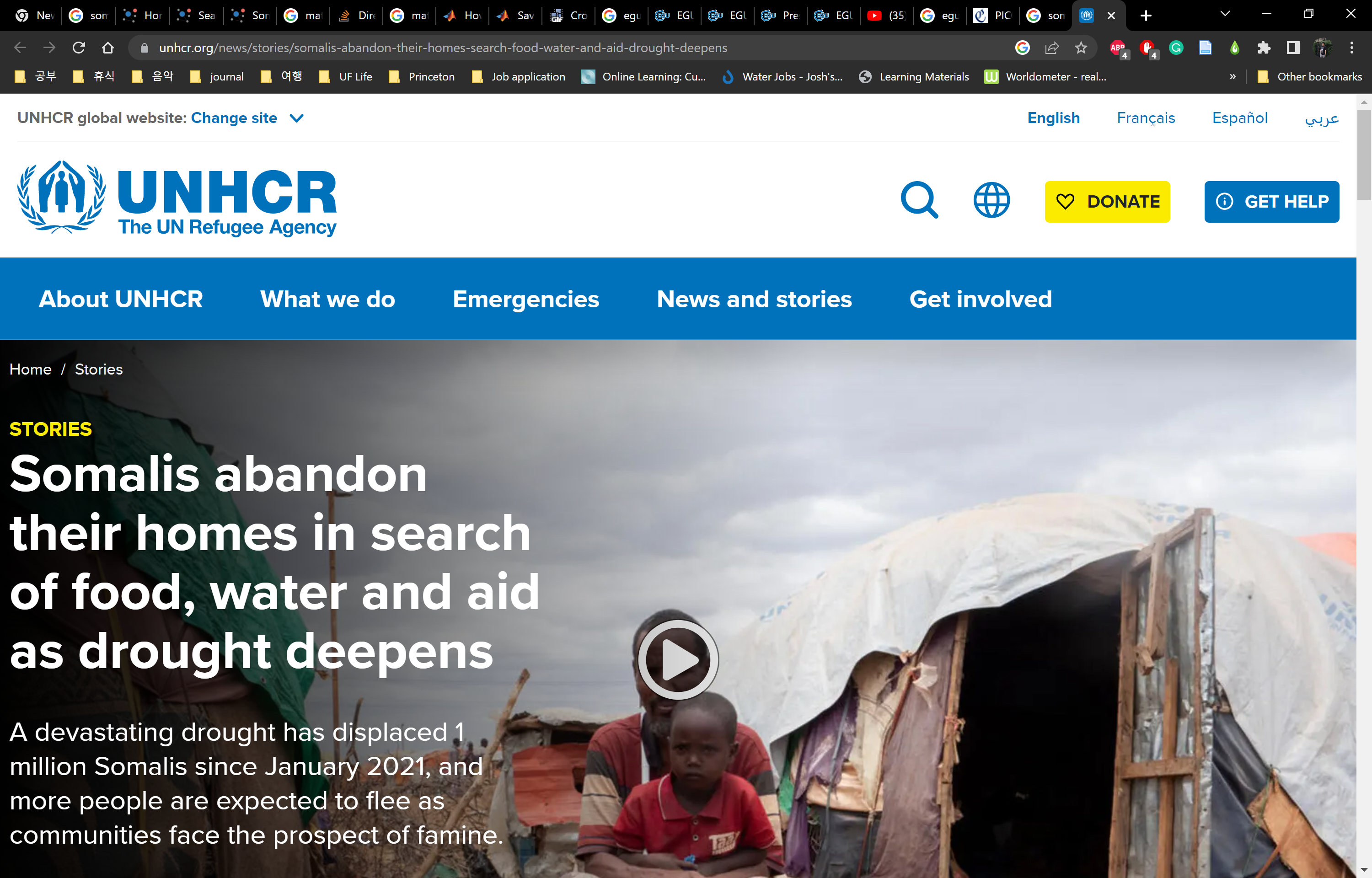 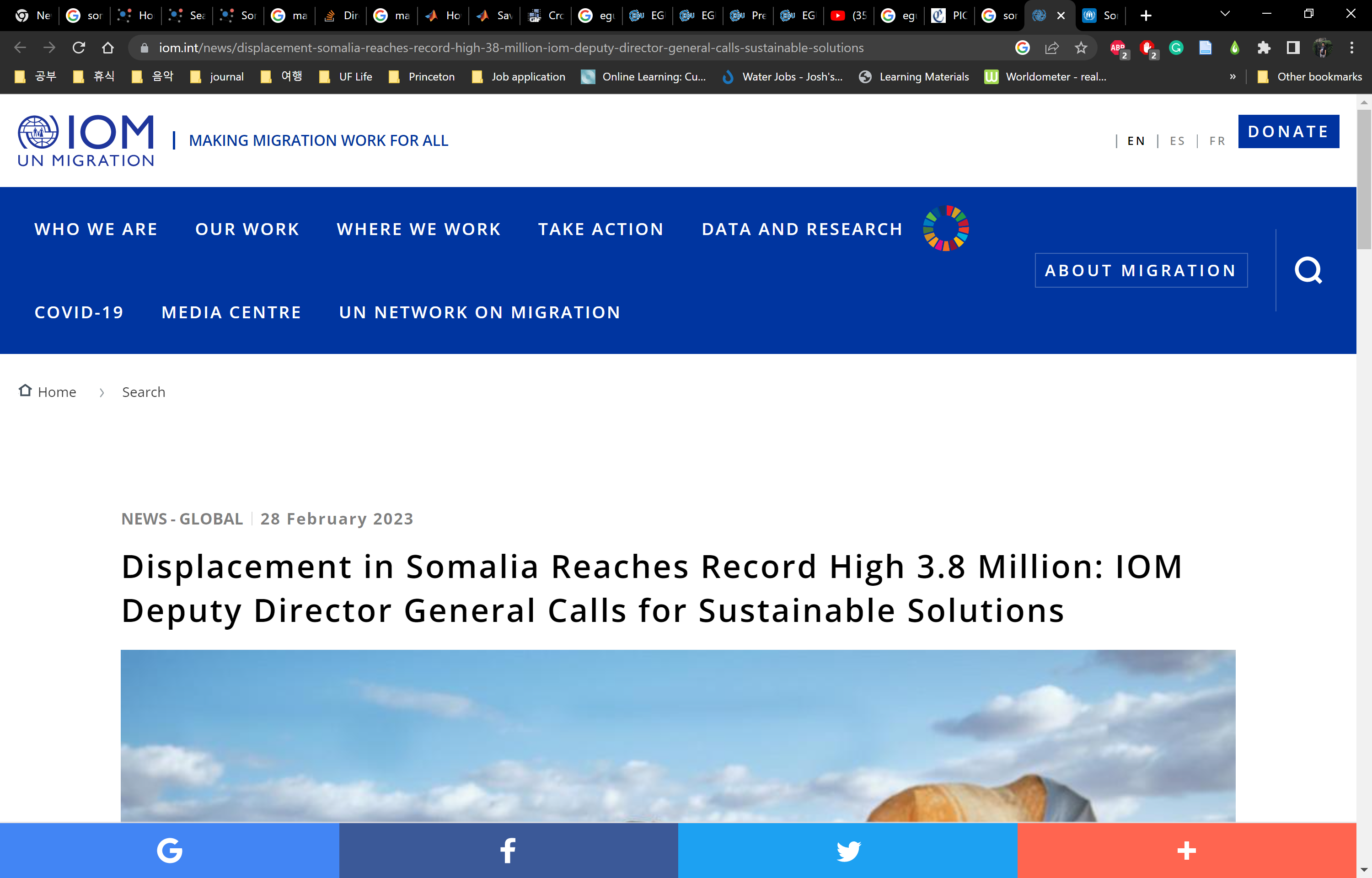 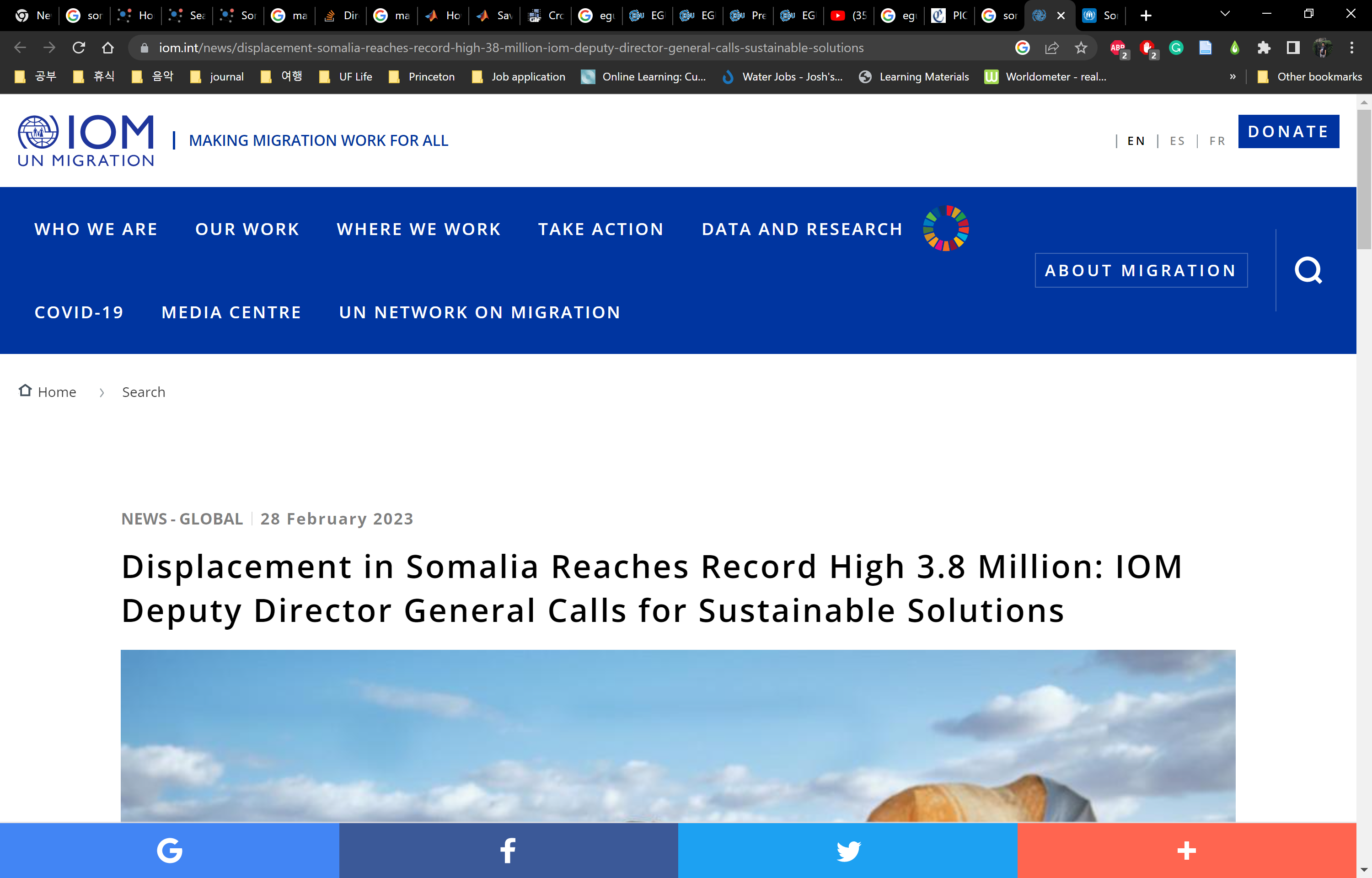 Protection & Return Monitoring Network (PRMN) Data
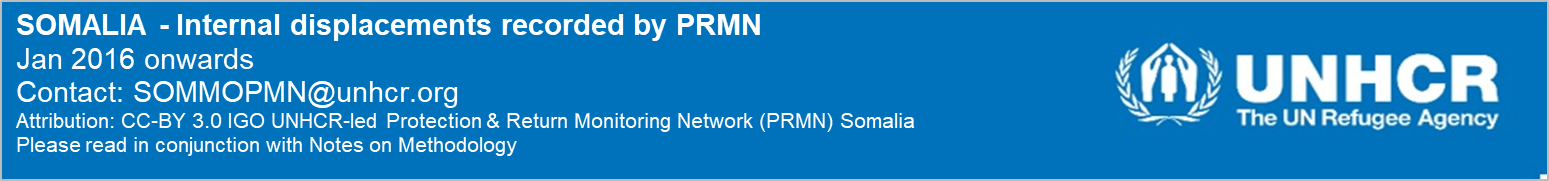 Provided by UNHCR (United Nations High Commissioner for Refugees)
39 local partners monitored IDPs at strategic points (e.g., transit sites, established IDP settlements, border crossings, and ad hoc locations) and interviewed displaced people.
IDP flows from 2016 to 2022 (ongoing); We used monthly flows in 2017-2018.
Origindistrict
Destinationdistrict
IDP flows
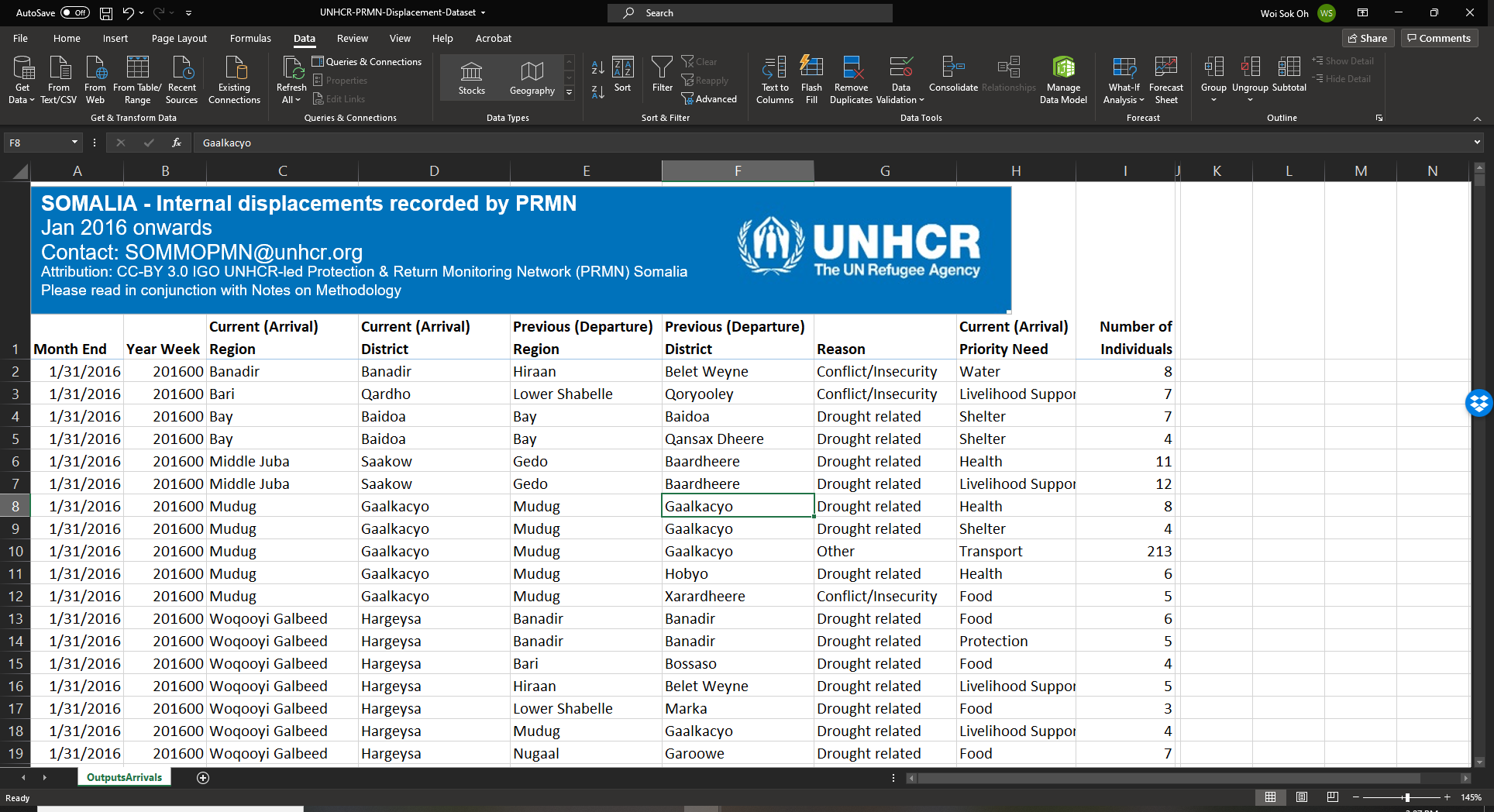 5
Bootstrapping Temporal Exponential Random Graph Model
ERGM is used to “describe parsimoniously the local selection forces that shape the global structure of a network” (Hunter et al. 2008)
coefficients
{0,1}
Logistic regression
coefficients
No flow (0)
Flow (1)
ERGM
Normalizing constant
bTERGM
Maximum pseudolikelihood estimation with bootstrapping
6
We quantitatively find both drought intensity and successiveness drivedisplacement decisions using temporal network model in 2017–2018.
admin2
admin1
+ : Frequently observed
 - : Rarely observed
Triadic network structures are statistically significant.

Previous displacement experiences arecritical on destination decisions.

Conflict occurrences are insignificant todisplacement.

Drought intensity has no lag or 1-month lagin displacement decisions.

Less successive droughts pull people at the region level.
(O) Origin attribute
(D) Destin. attribute
We quantitatively find both drought intensity and successiveness drivedisplacement decisions using temporal network model in 2017–2018.
admin2
admin1
Triadic network structures are statistically significant.

Previous displacement experiences arecritical on destination decisions.

Conflict occurrences are insignificant todisplacement.

Drought intensity has no lag or 1-month lagin displacement decisions.

Less successive droughts pull people at the region level.
(O) Origin attribute
(D) Destin. attribute
We quantitatively find both drought intensity and successiveness drivedisplacement decisions using temporal network model in 2017–2018.
admin2
admin1
Triadic network structures are statistically significant.

Previous displacement experiences arecritical on destination decisions.

Conflict occurrences are insignificant todisplacement.

Drought intensity has no lag or 1-month lagin displacement decisions.

Less successive droughts pull people at the region level.
(O) Origin attribute
(D) Destin. attribute
We quantitatively find both drought intensity and successiveness drivedisplacement decisions using temporal network model in 2017–2018.
admin2
admin1
Positive SPI-3 : wet
Negative SPI-3 : dry
Triadic network structures are statistically significant.

Previous displacement experiences arecritical on destination decisions.

Conflict occurrences are insignificant todisplacement.

Drought intensity has no lag or 1-month lagin displacement decisions.

Less successive droughts pull people at the region level.
(O) Origin attribute
(D) Destin. attribute
We quantitatively find both drought intensity and successiveness drivedisplacement decisions using temporal network model in 2017–2018.
admin2
admin1
High : More successive
Low : Less successive
Triadic network structures are statistically significant.

Previous displacement experiences arecritical on destination decisions.

Conflict occurrences are insignificant todisplacement.

Drought intensity has no lag or 1-month lagin displacement decisions.

Less successive droughts pull people at the region level.
(O) Origin attribute
(D) Destin. attribute
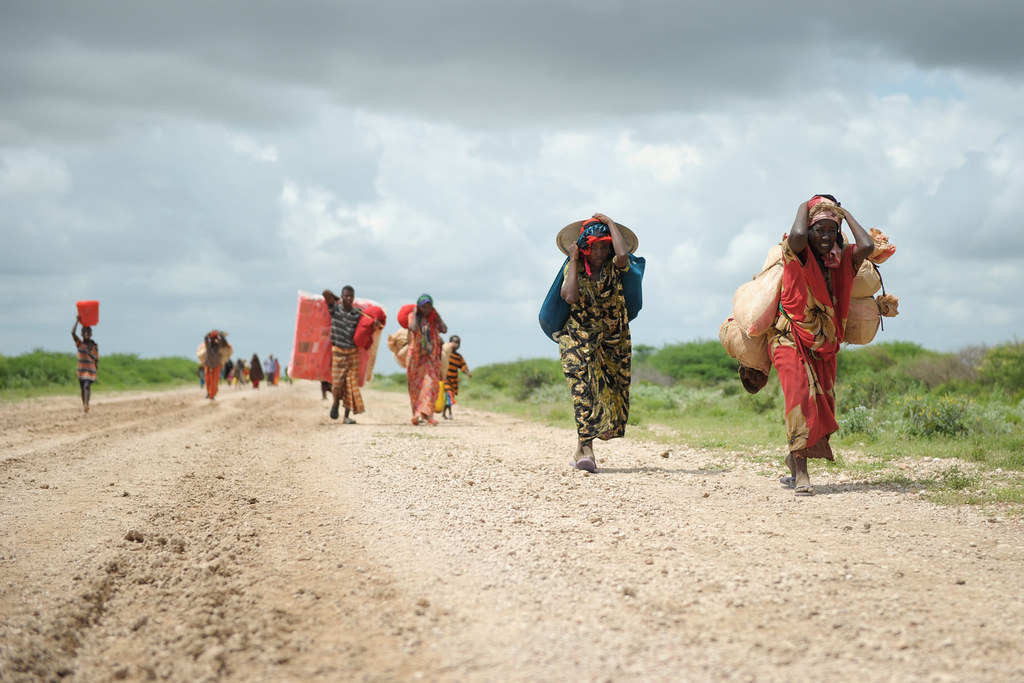 Thank You!
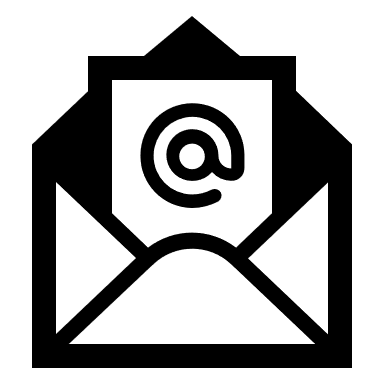 w.oh@princeton.edu
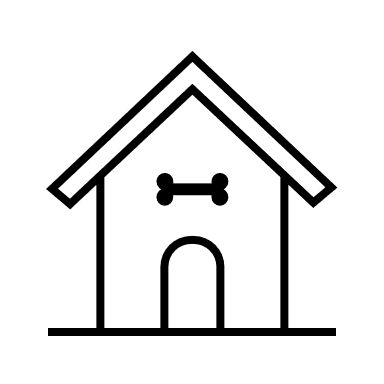 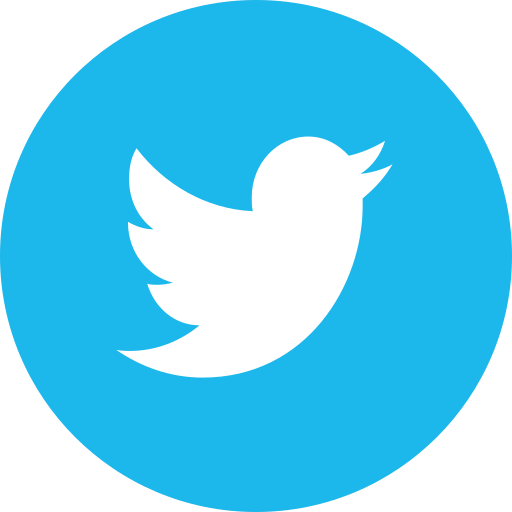 @oh_woi
woisokoh.com